A Fast, Easy, Affordable Way to Reduce Employee Turnover
How Leading Companies are Hiring & Training High Performers using Psychometrics from TalentClick
YOUR NAME HERE
JOB TITLEPhone: 1.234.567.8910
Email: name@company.com
[Speaker Notes: Add images - different titles
Different job roles images
Printed version]
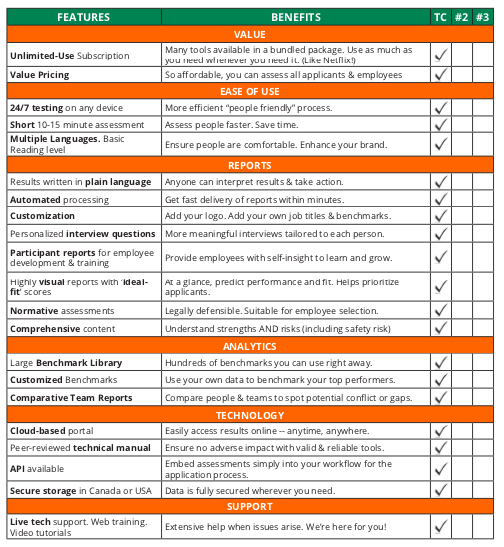 Why Choose 
TalentClick?
We are the only vendor offering ALL of these features and benefits!

We’ll send this Assessment Vendor Selection Checklist 
to you. 

But for now, 
let’s dive in and explore this together!
Who is TalentClick?
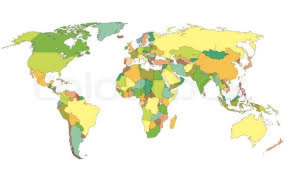 A Global leader in Psychometrics,used by thousands of business leadersin more than 100 countries worldwide,in 25 languages.
TalentClick Clients
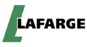 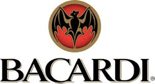 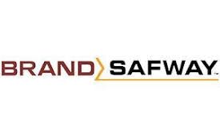 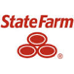 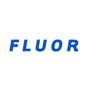 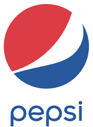 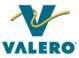 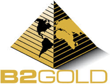 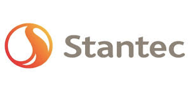 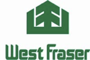 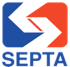 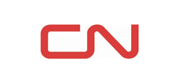 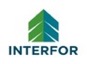 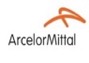 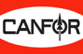 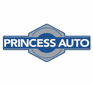 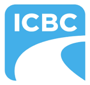 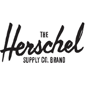 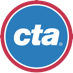 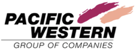 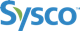 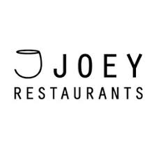 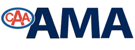 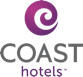 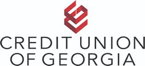 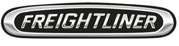 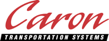 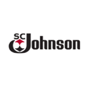 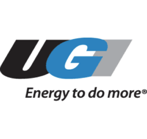 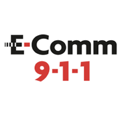 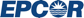 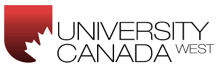 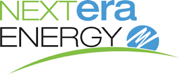 Benefits to Employers
Increase POSITIVE events:
Decrease Negative events:
Better people = better culture 
Improved employee retention
Increased productivity/profitability
Enhanced brand
Save time for other duties
Save money
Decreased employee turnover
Fewer customer complaints
Less negative publicity
Less disruption of culture
Reduced incidents
Decreased training costs
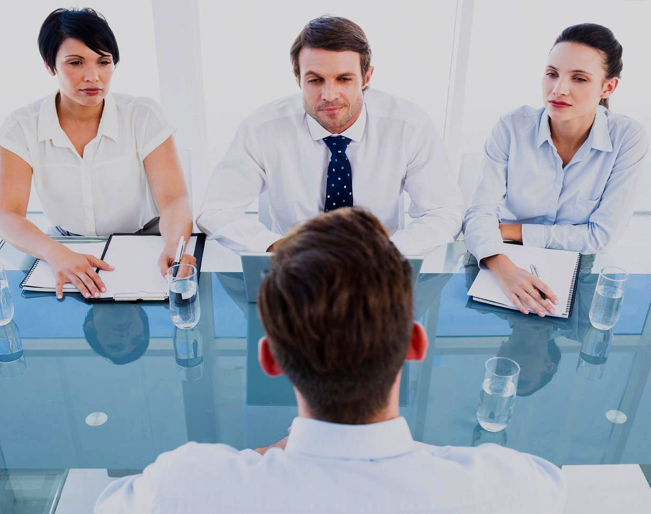 The Problem
Traditional unstructured interviewing has a 50% success rate in hiring people who become ‘good’ or ‘high’ performers.

Employee turnover costs 
(equal to 1 year's salary and benefits) 
			Source: PWC/Saratoga
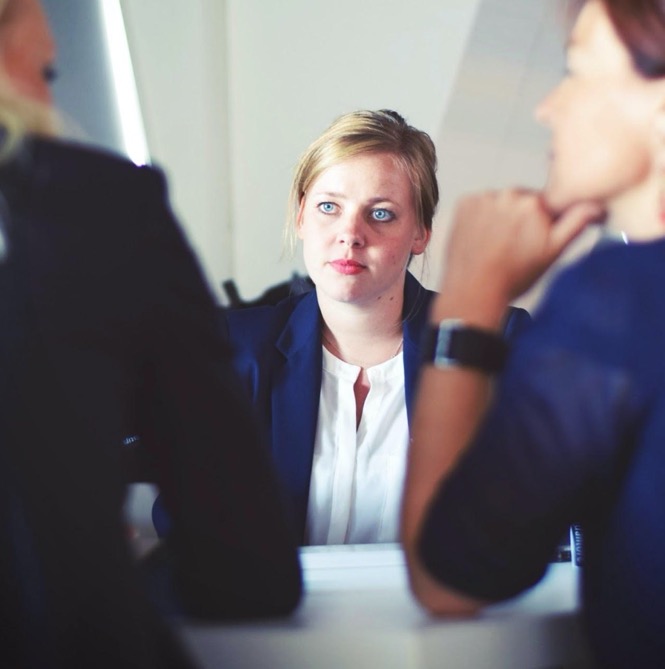 The Solution
Move assessments further AHEAD (earlier) in your hiring process. 

We make it affordable enough that employers can test all qualified applicants, before ‘confirmation bias’ can set in.
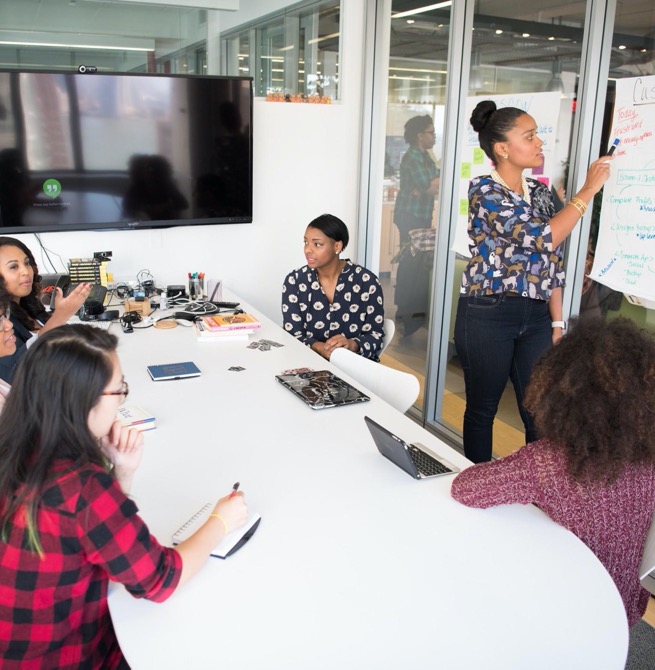 The Impact
Businesses that use pre-employment assessments are 36% more likely than all others to be satisfied with new hires
Source: Pre-Hire Assessments: An Asset for HR in the Age of the Candidate,         Zach Lahey, Aberdeen Research, 2015
Using assessments to hire top performers who ‘fit’ yields up to 67% higher productivity and profit
Source:  McKinsey Quarterly, Nov 2009
Our Solutions
Driver Safety Quotient
Understand a driver’s likelihood of crashes, traffic violations and more
Attitudes & Values Profile
A combination of our four most popular assessments
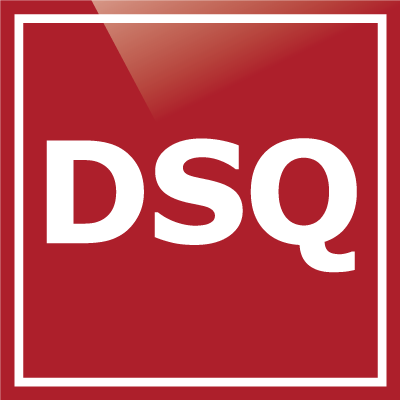 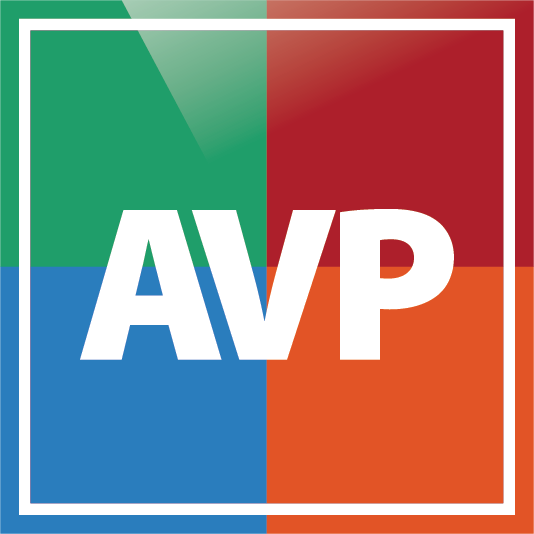 Leadership Profile
Identify leadership capabilities, business reasoning and conflict management
Workstyle & Performance Profile
Assesses workstyle, strengths and areas for improvement
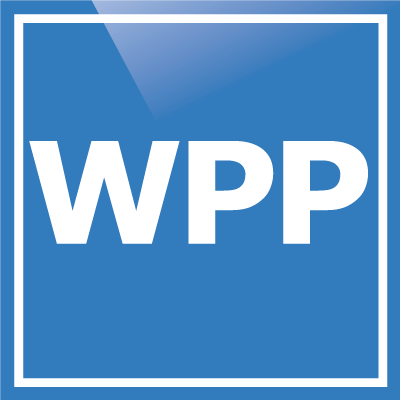 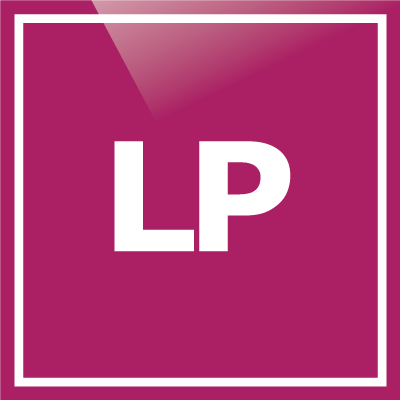 Cognitive Quotient
Test spatial reasoning, language, and numerical problem-solving ability
Work Values & Attitude
Predict conformity, responsibility, coachability, positivity and more
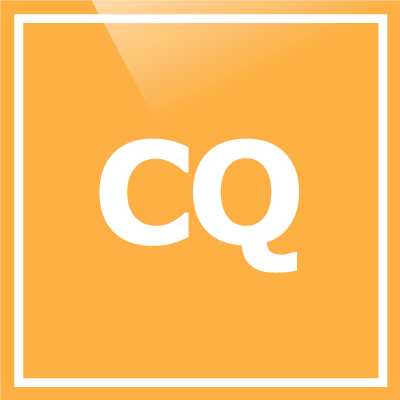 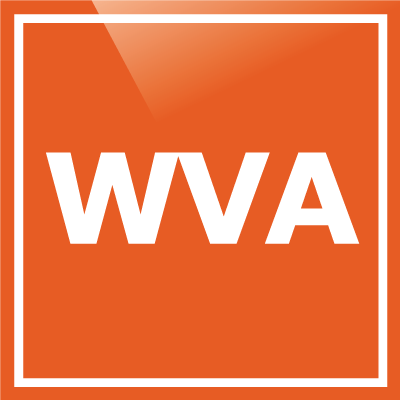 Safety Quotient
To identify people with higher risk tolerance. Decrease human error and incidents
English Proficiency
Measure English language competencies, writing, vocabulary and typing accuracy
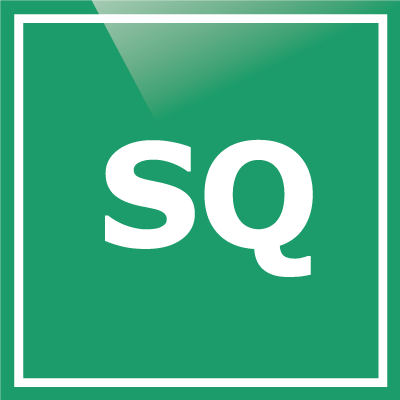 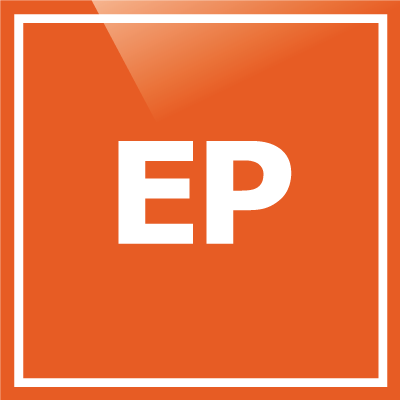 We are a leader in affordable psychometrics (behavioral assessments) for all levels of an organization.
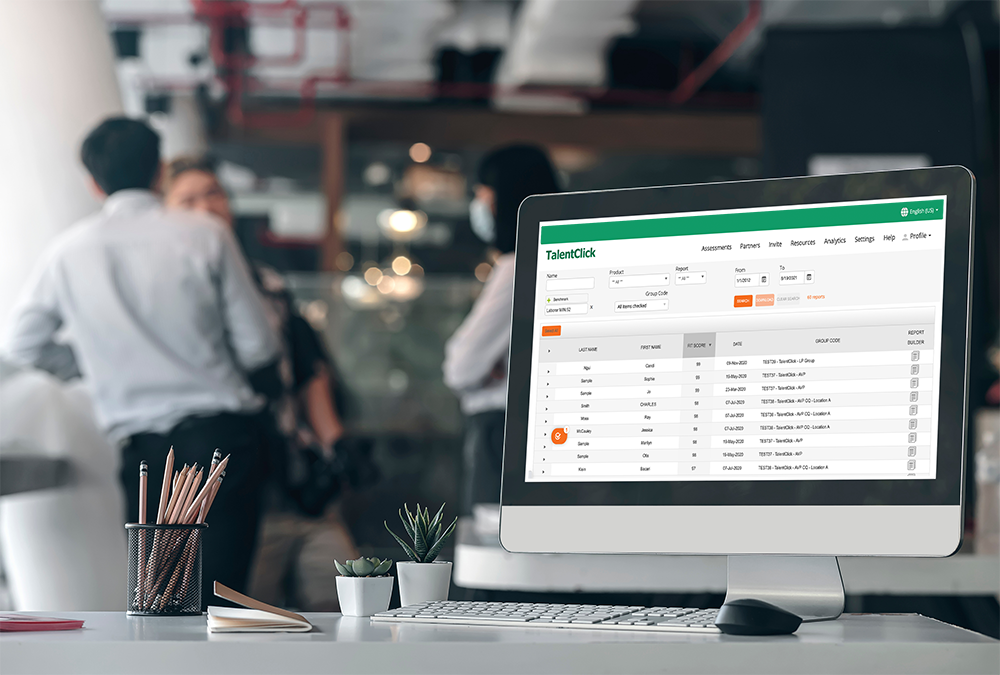 The TalentClick 
Portal
Secure Storage & Advanced Analytics
Easy, on-demand Report Dashboard
Take assessment results to the next level with Team Analytics & the Report Builder
The Fit Score Sorter helps rank applicants based on job fit to save your time
Identify high potential applicants you might have overlooked to screen in candidates
Input: Assessment Process
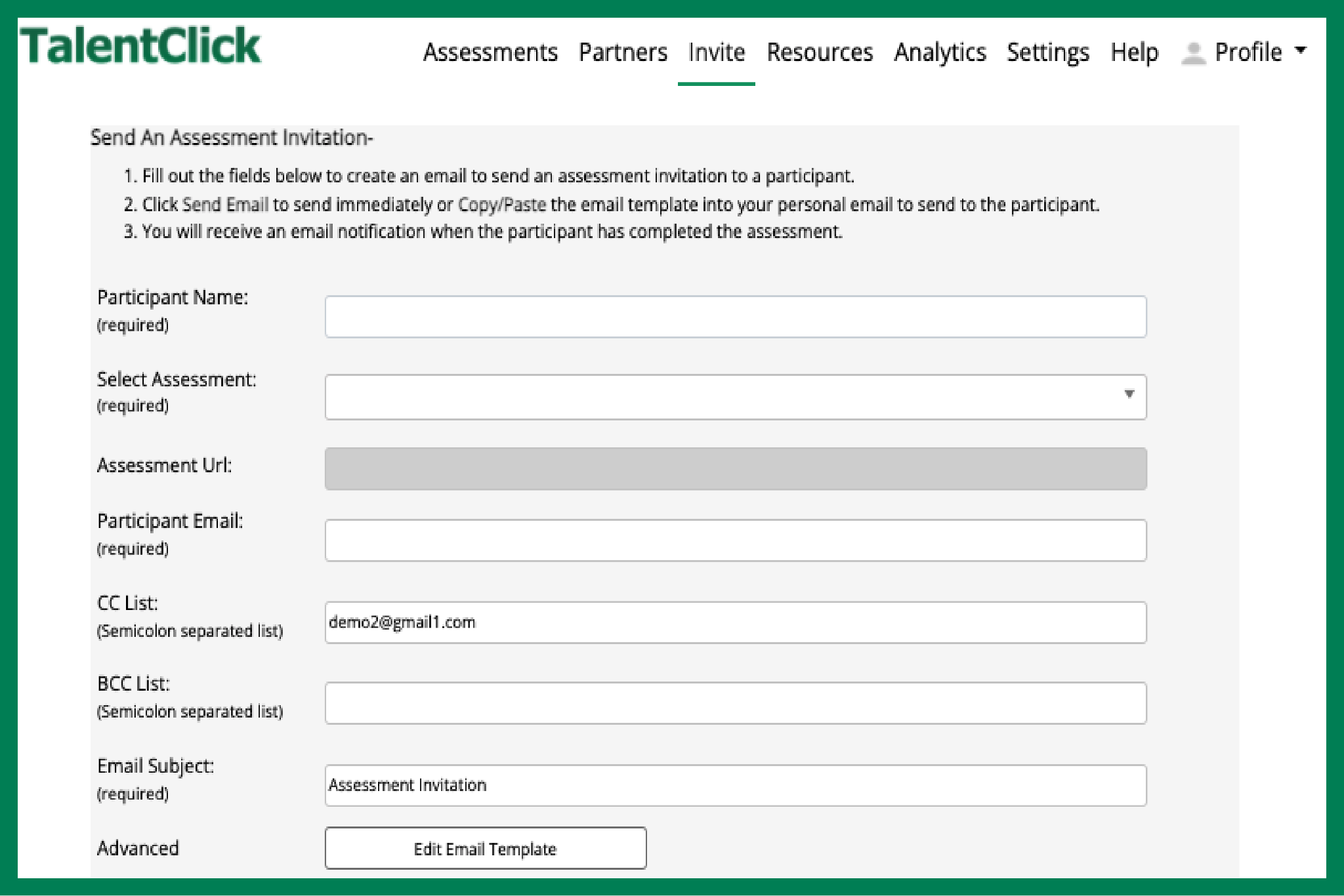 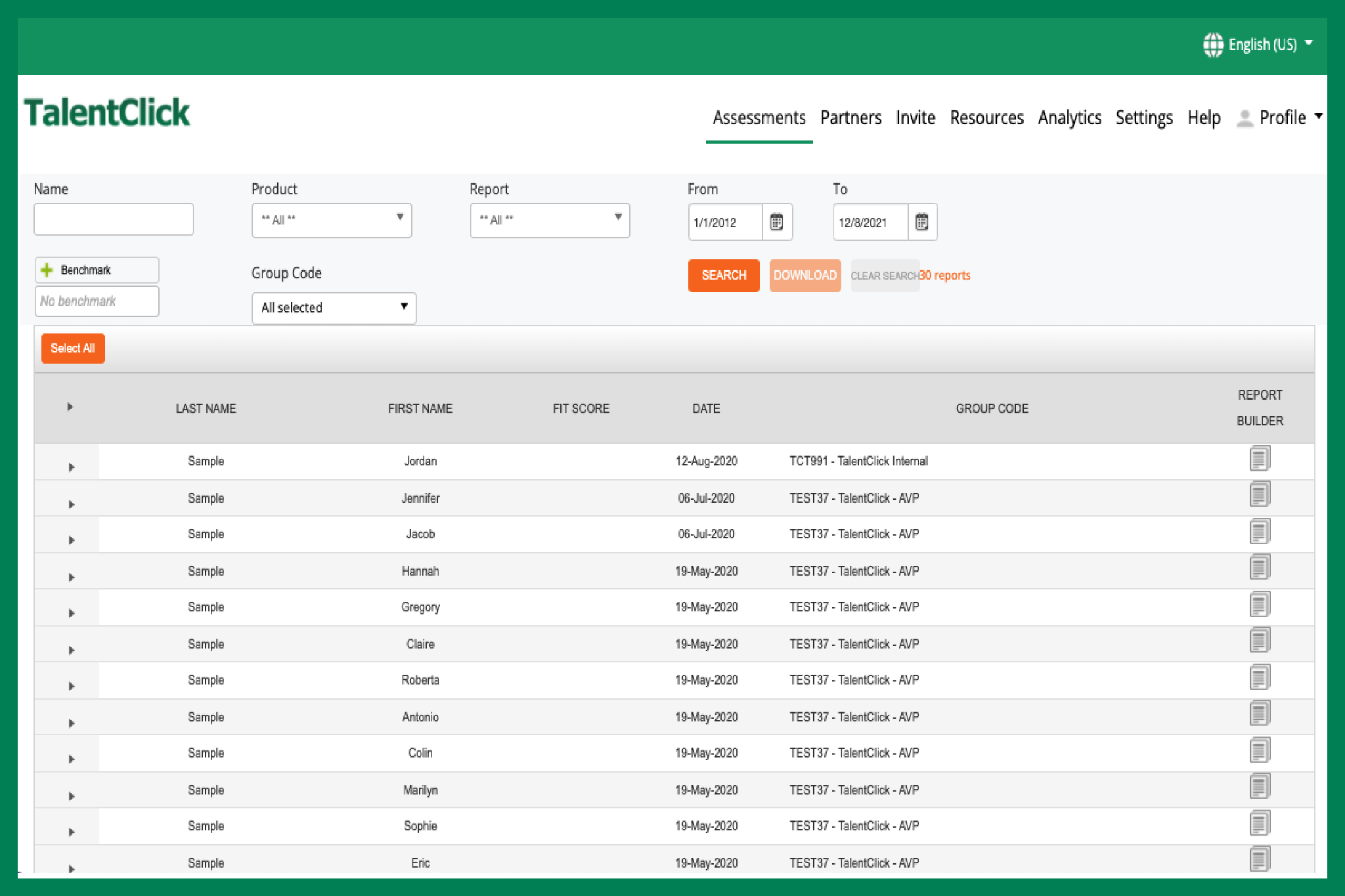 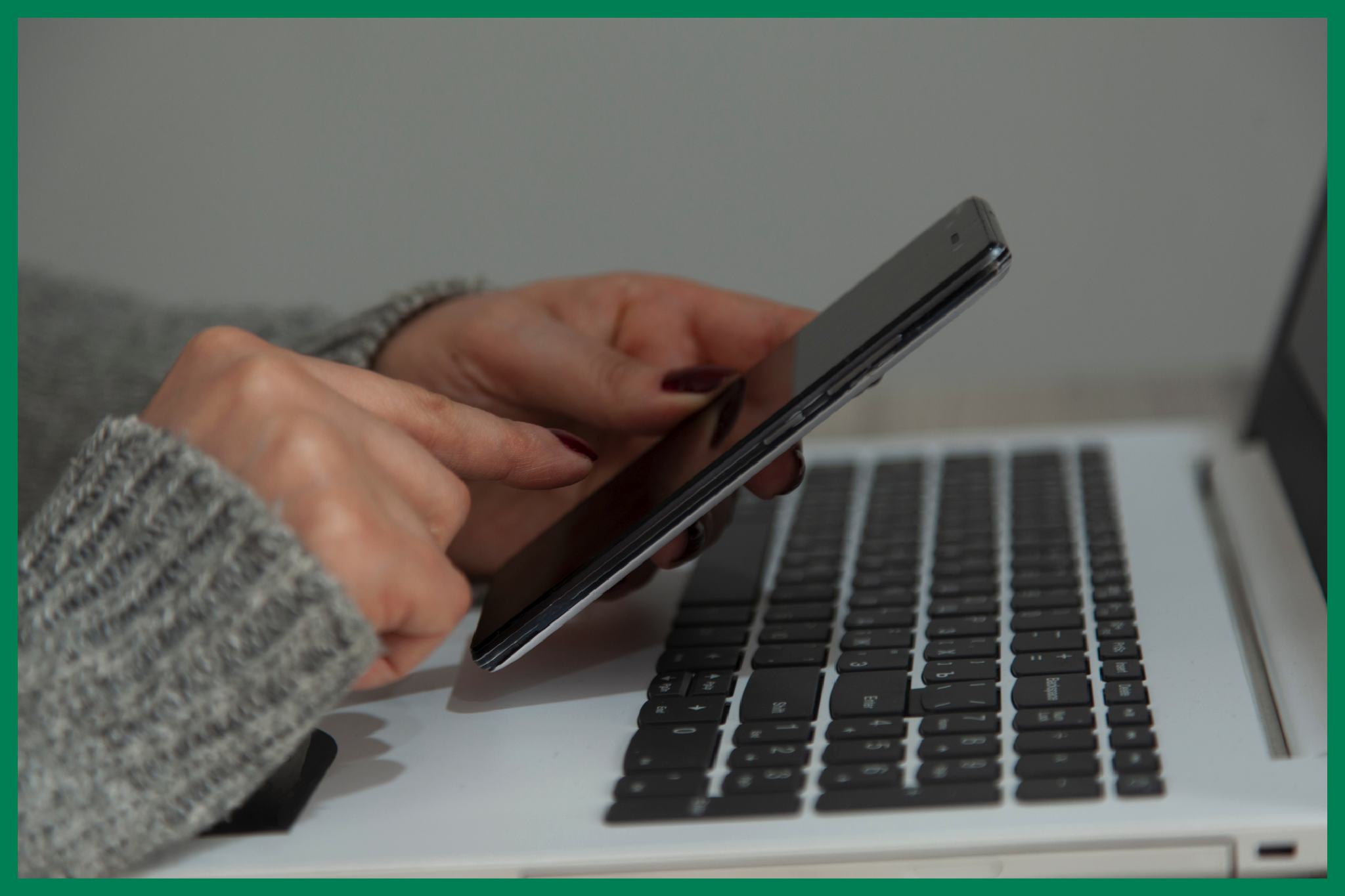 Participants Complete Assessment
• 5 to 15 minutes online
• 25+ languages
•basic reading level
•non-invasive
•no adverse impact
Get Results!
1. Reports automatically stored in your account on our cloud-based platform
2. Emailed as PDFs
3. Integrate with your ATS
Invites Applicants
•auto-send or manually email link
•post link on Job Portals, your ‘Careers’ page
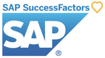 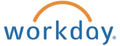 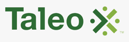 Output: Various Reports
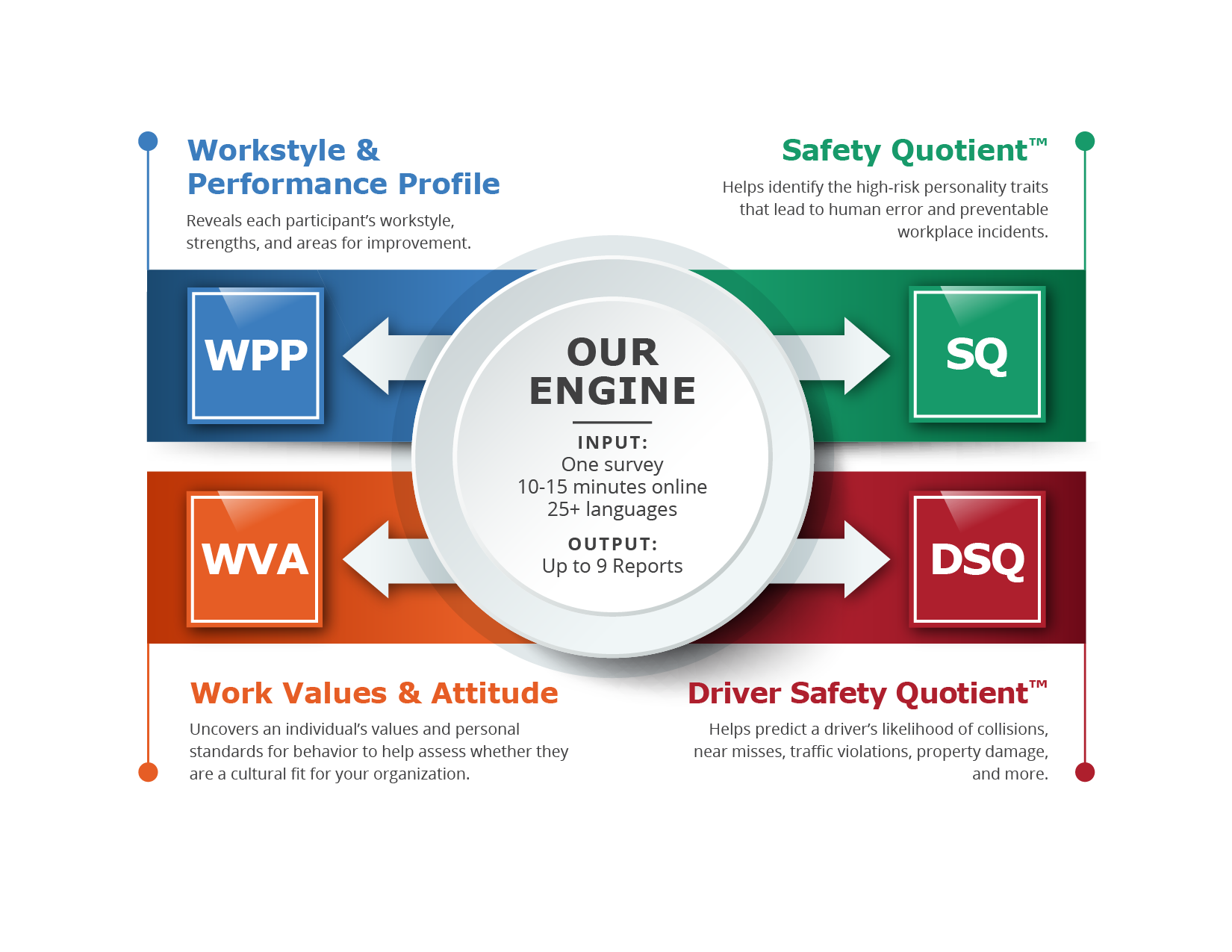 From one test, you can choose many reports!
Report Format
Short reports. Highly visual. Easy-to-interpret results in plain language. No certification required!
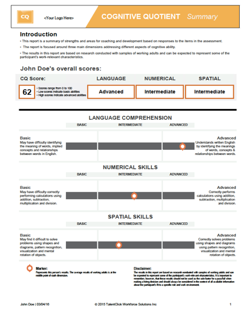 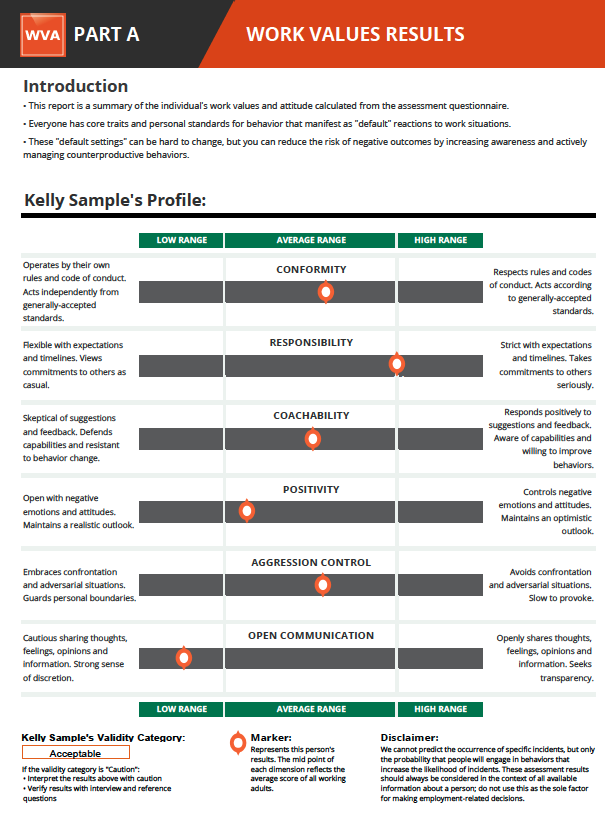 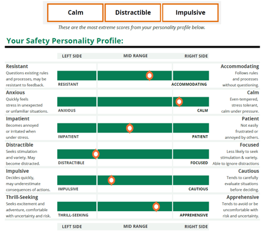 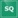 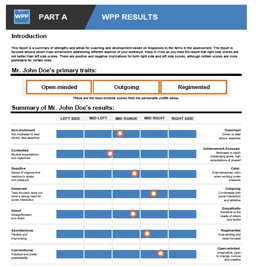 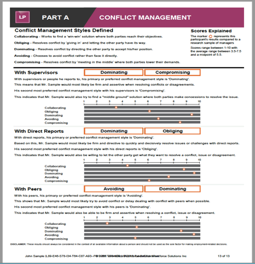 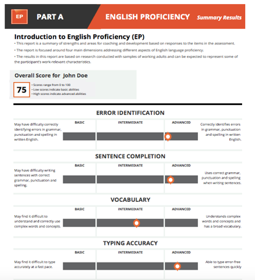 Page 1: Benchmarked ‘Ideal Fit’ Score
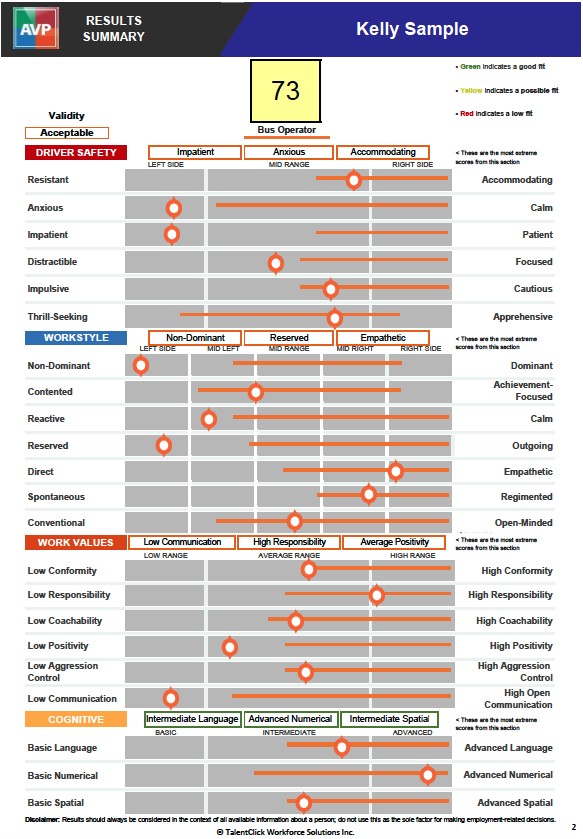 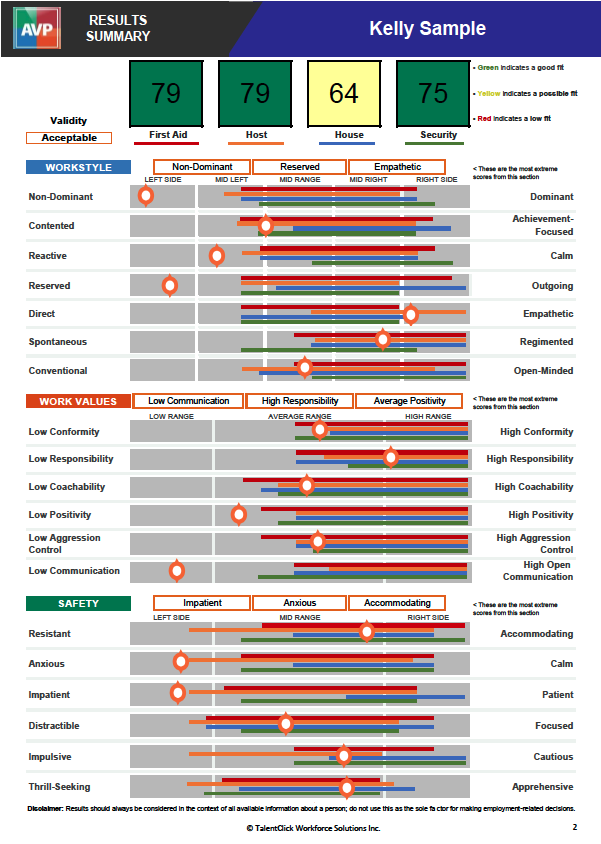 ’Ideal fit’ scores let you see, at a glance, how likely an applicant is to be a high performer.
Helps save time when sorting resumes and prioritizing applicants to interview.
Page 2: Personalized Interview Questions
Interview questions are personalized to each individual’s results. 

This leads to more insightful interviews!
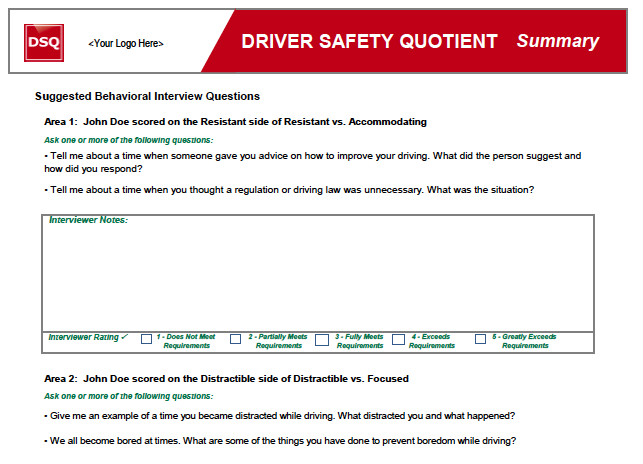 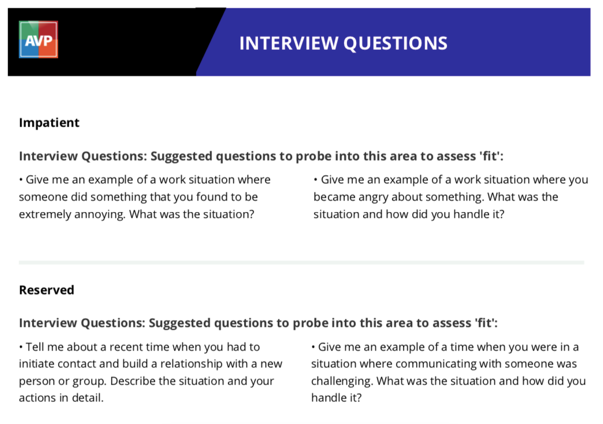 Page 3: Employee Training & Coaching (optional)
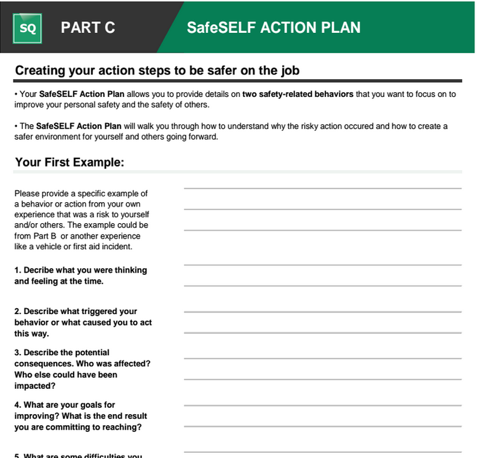 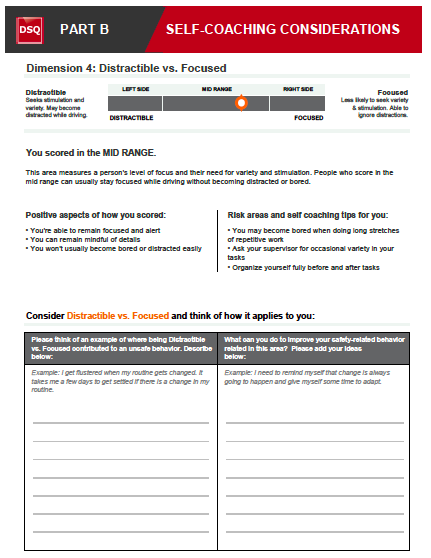 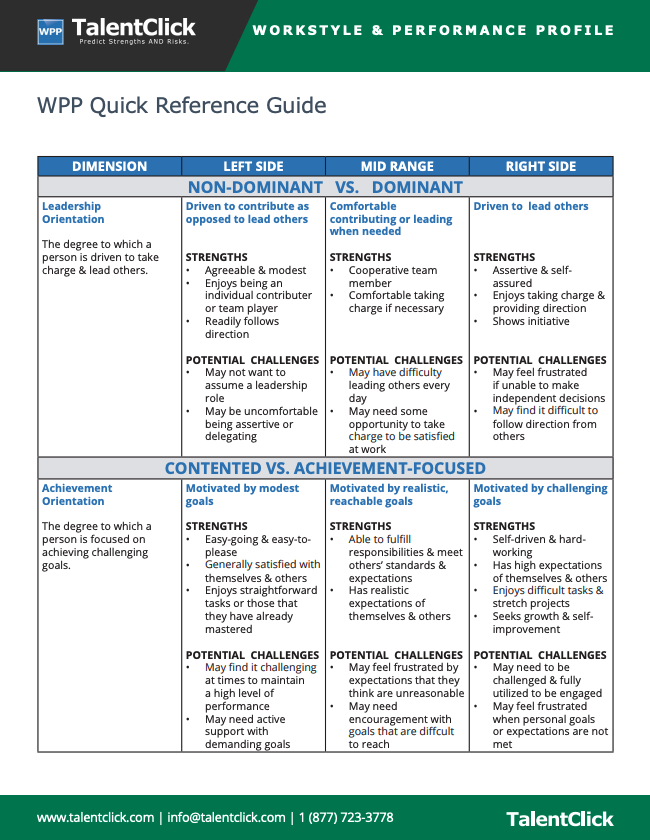 Practical coaching tools for supervisors and employees
Proven Validity & Reliability
Research Study Example
Employee Turnover
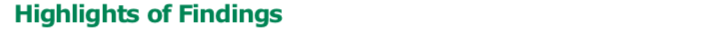 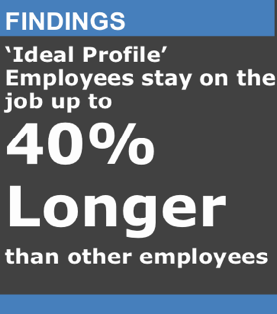 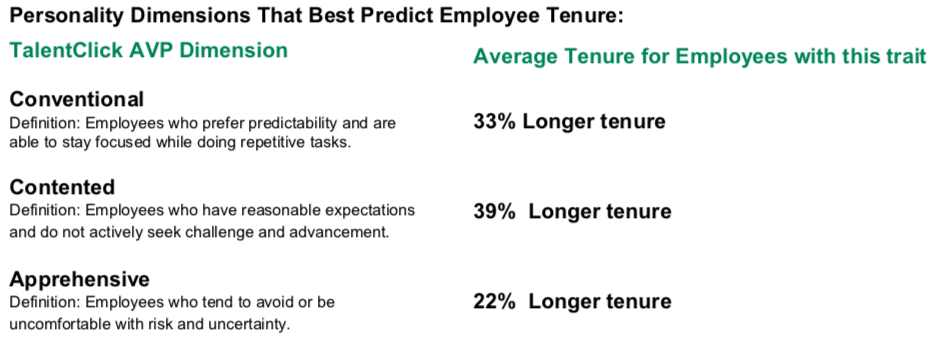 Customer Case Studies
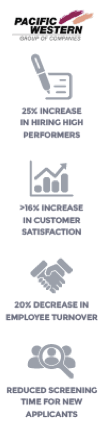 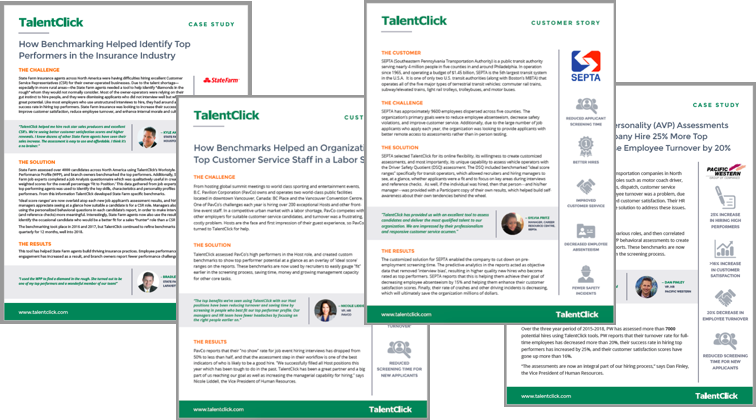 Superior Customer Satisfaction
“These reports exceeded my expectations. They were spot on... totally nailed it, very insightful.”  
-Senior Manager, EPCOR Utilities
 
“I’d rate TalentClick a 10 out of 10. The product is great and the service has been exemplary.” 
-Harriet Robinson, Vice President HR
 
“I have been waiting for a product like this my whole career.” -Christine Trombley, HR Manager, Zavcor Transportation
 
“We consider the tool an incredibly important part of our screening process.” –Dan Finley, VP HR, PWT
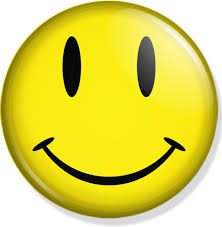 97% 
Customer Satisfaction 
score
TalentClick Pricing Levels
Annual Unlimited-Use Subscriptions
BASIC 
Free (1 account per company)
ASSESSMENTS & REPORTS
Attitude-Values-Personality (AVP)
One page Employer Summary Report for:
Workstyle & Performance Profile (WPP)
Work Values & Attitude (WVA)
Safety / Driver Safety / Risk Taking (SQ)
TECHNOLOGY & SUPPORT
Basic access to our cloud-based portal
Self-serve training resources
STANDARD
Basic plus:
ASSESSMENTS & REPORTS
Attitude-Values-Personality (AVP)
Comprehensive Employer reports 
Benchmarked ‘Ideal profile’ ranges
Fit scores for applicant screening
Participant reports
Cognitive Quotient (CQ)
English Proficiency (EP)

TECHNOLOGY & SUPPORT
Advanced access to our Cloud based portal includes:
Team Analytics
Report Builder 
Sort function for ranking applicants
PREMIUM
Standard plus:
ASSESSMENTS & REPORTS
Leadership Profile (LP)
Conflict Management Style
Business Reasoning
Report Customization
Custom benchmarking of top performers
Job Analysis
Competency mapping
Additional professional consulting time
TECHNOLOGY & SUPPORT
API for integration with your HRIS/ATS
[Speaker Notes: Consider adding - # of benchmarks/job roles & number of training sessions?]
Getting Started: Account Setup
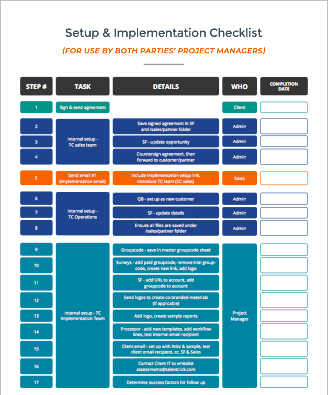 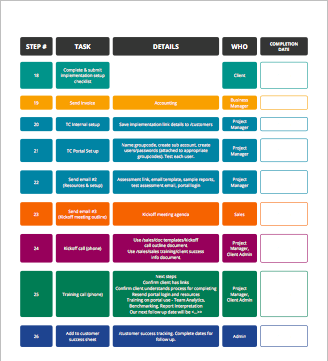 Phase 1: 
You can be up and running within 3-5 days.

Phase 2: 
Allow 60-90 days.
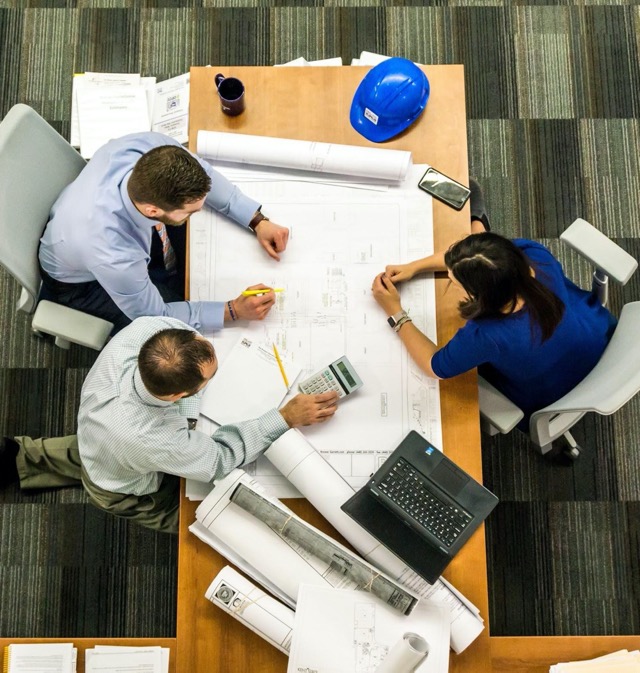 Takeaways
Test applicants earlier in the process.
Test all qualified applicants. (We make it so affordable, you can do that). 
Benchmarking and ‘ideal fit’ scores will make it easy and fast to screen applicants. 
You will be able to predict which applicants are the best fit. And you will decrease employee turnover by at least 25%.
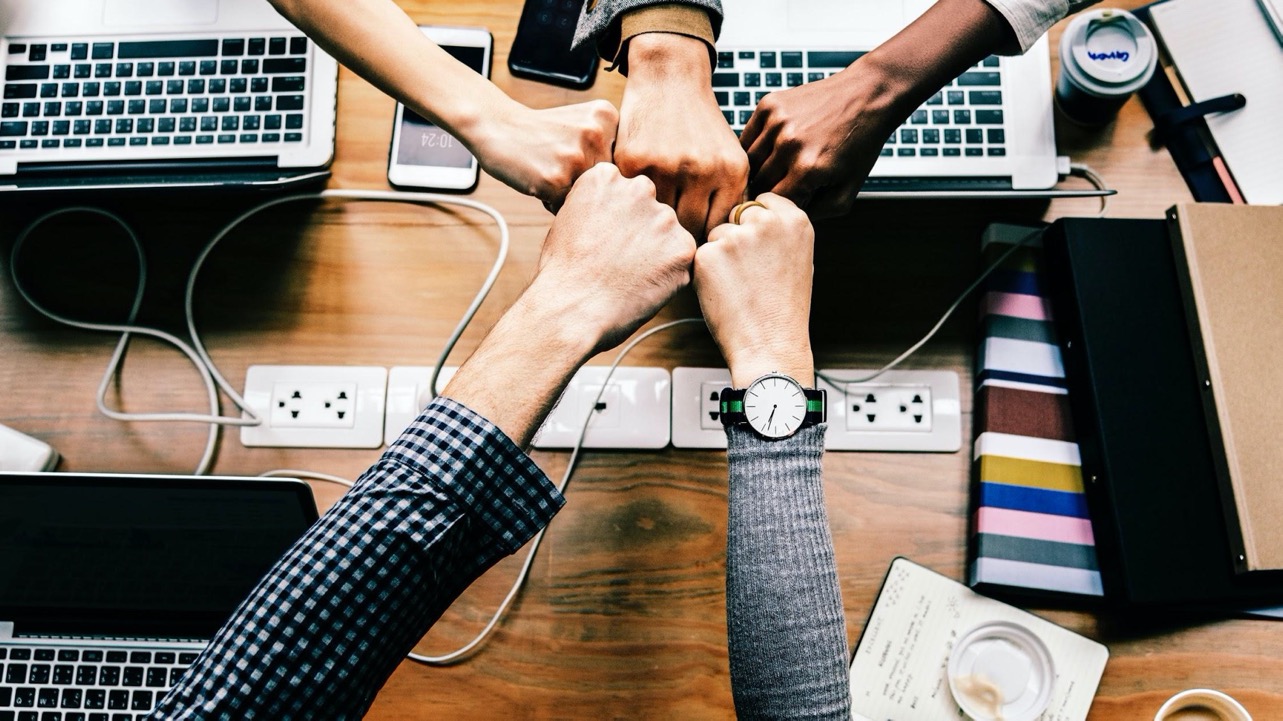 Questions?
YOUR CONTACT INFO HERE
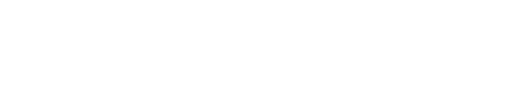